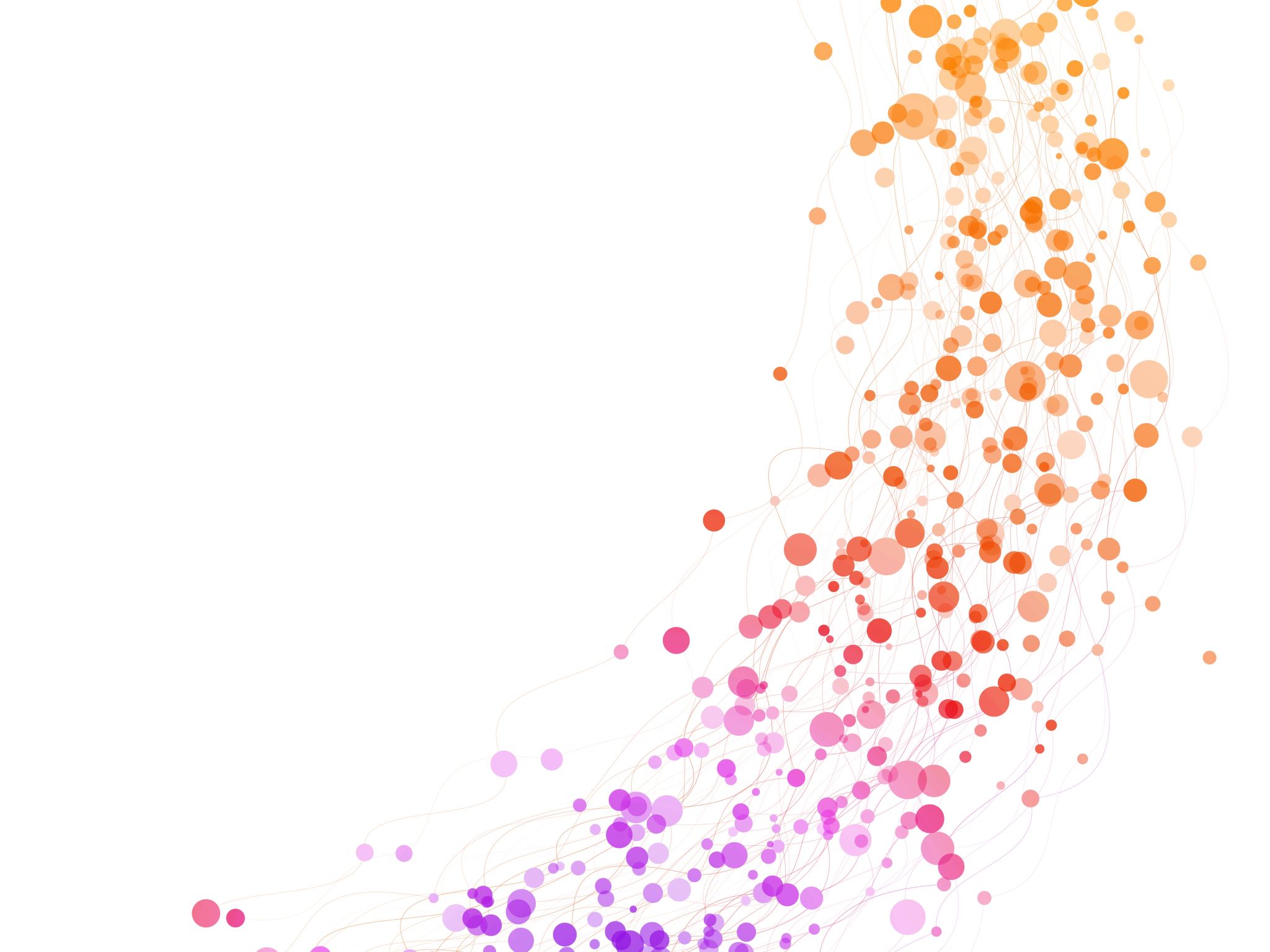 Workshop videobellen
BIBLIOTHEEK ROTTERDAM
Wat is videobellen?
Wat maakt videobellen zo aantrekkelijk?
[Speaker Notes: (verre) familie of bekenden echt zien
veel mensen vinden het leuker dan bellen
Soms moet het, bijvoorbeeld voor school, bij doktersbezoek of gesprek over bankzaken.]
Wat heb je nodig om te videobellen?
[Speaker Notes: Verschillende devices: mobiel, Ipad, tablet, laptop, pc (met camera en geluid)]
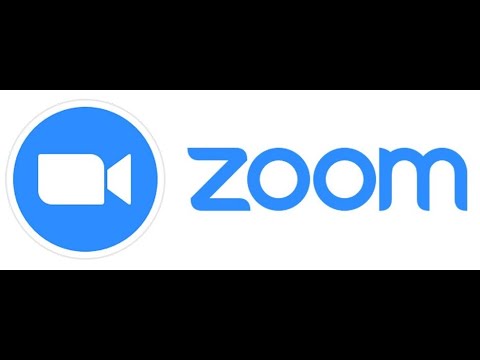 Welke app’s/ programma’s zijn er?
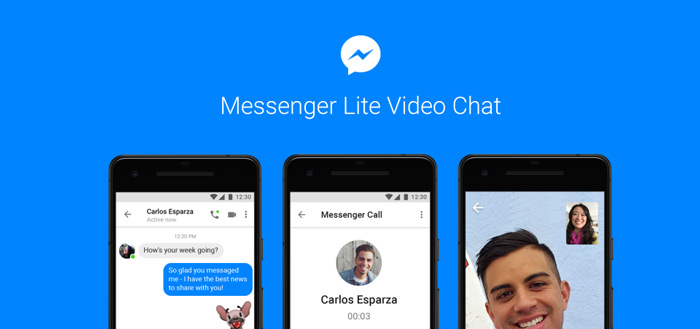 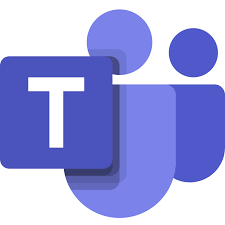 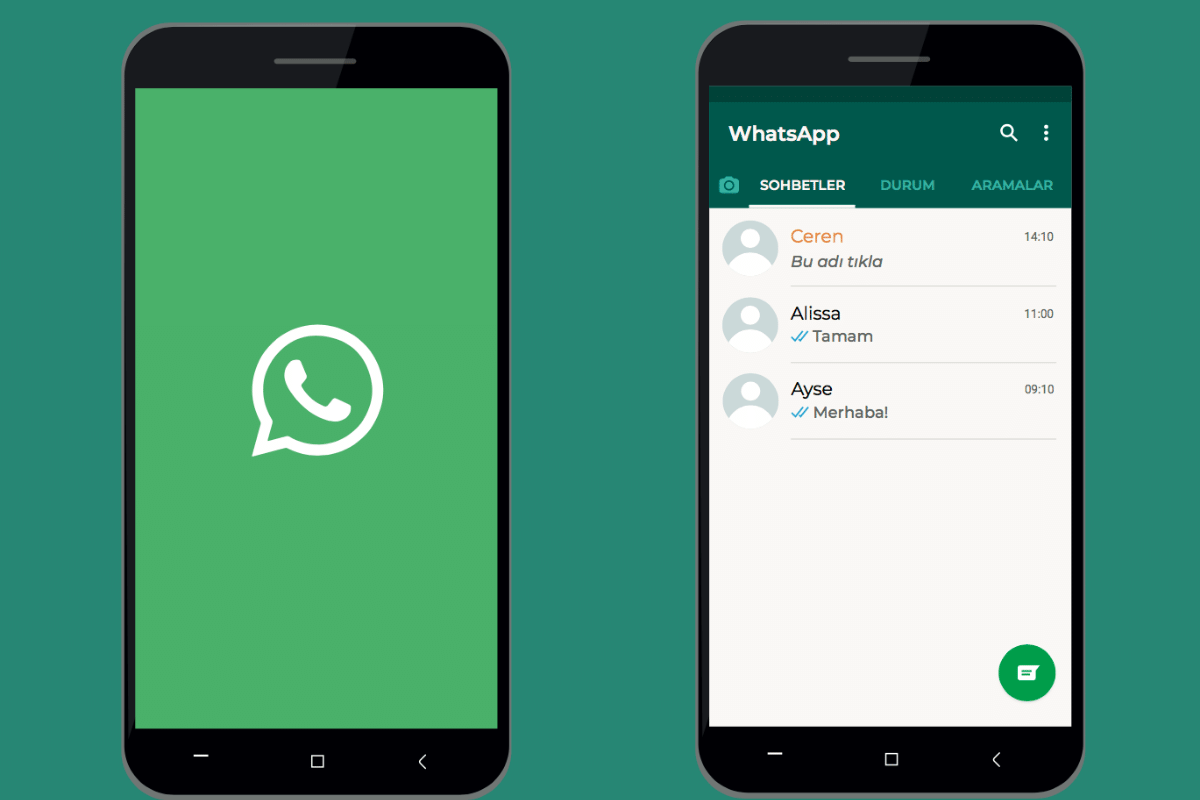 Filmpje voorkeur videobellen
Waar moet je aan denken als je gaat videobellen?
Videobel-etiquette

 Internetverbinding
 Geen technisch getrut
 Schijn een lichie op mij
 Houd je kat buiten beeld
 Achtergrond
 Doe niet alsof je thuis bent
 Handje of duimpje omhoog
Etiquette videobellen
[Speaker Notes: 1. Zorg dat er internetverbinding is.
2. Geluid en microfoon instellingen goed?
3. Camerapositie, geen tegenlicht. 
4. Rustige ruimte zonder afleiding of vervelende buitengeluiden.
5. Achtergrond instellen als het een rommel is of als je je huis niet wilt laten zien.
6. Nette kleding, haren gekamd.
7. Niet door elkaar praten, steek je hand omhoog.]
[Speaker Notes: Eerst 1 op 1 of samen, anders echoën.]
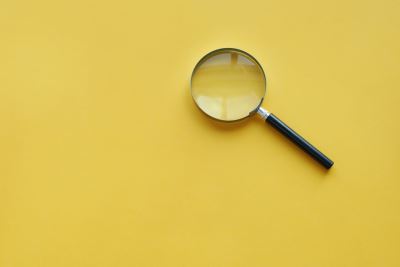 Wat neem je mee uit de workshop?
[Speaker Notes: Met wie wil je gaan videobellen?
Hoe ga je dat aanpakken?
Wat zou je na deze workshop willen doen?
Zijn er vragen over andere digitale vaardigheden?]